CSc 120Introduction to Computer Programing IIAdapted from slides by 
Dr. Saumya  Debray
01: Python review
this class in context
2
Computer programming
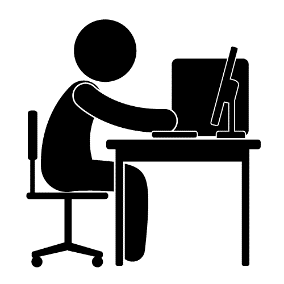 execute
write
code
programmer
computer
3
Computer programming
Python interpreter
Python code
(CSc 120)
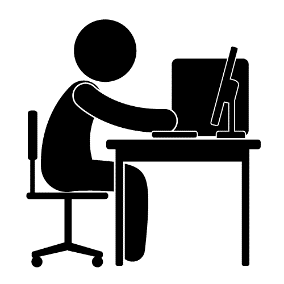 Java compiler + JVM
Java code
(CSc 210)
C code
(CSc 352)
C compiler
(CSc 453)
programmer
operating system 
(CSc 452)
computer
4
Computer programming
this class
Python interpreter
Python code
(CSc 120)
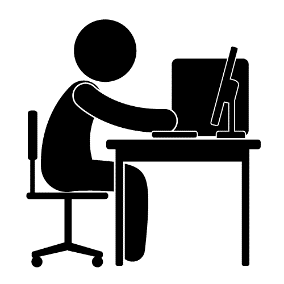 Java compiler + JVM
Java code
(CSc 210)
C code
(CSc 352)
C compiler
(CSc 453)
programmer
operating system 
(CSc 452)
computer
5
getting started
6
Python language and environment
Language: Python 3
free download from https://www.python.org/downloads
documentation available at https://www.python.org/doc
tutorial
beginner's guide
language reference
setup and usage, HOWTOs, FAQs
7
Python language and environment
Programming environment: idle  (or idle3)
comes bundled with Python download
provides:
interactive Python shell
debugger
execution from a file
8
Surprises if coming from C, C++, Java
No variable declarations
Indentation instead of {}
Flexible for loop
Built-in data structures (lists, dictionaries, tuples, sets) 
Arbitary-precision integers
Devision differences
Garbage collection (also in Java)
no explicit allocation/deallocation
9
python review: variables, expressions, assignment
10
python basics
>>> x = 4
>>> y = 5
>>> z = x + y
>>> x
4
>>> y
5
>>> z
9
>>> y = z * 2
>>> y
18
>>>
11
python basics
>>> x = 4
>>> y = 5
>>> z = x + y
>>> x
4
>>> y
5
>>> z
9
>>> y = z * 2
>>> y
18
>>>
>>>  : python interpreter's prompt
black: user input (keyboard)
blue: python interpreter output
12
python basics
>>> x = 4
>>> y = 5
>>> z = x + y
>>> x
4
>>> y
5
>>> z
9
>>> y = z * 2
>>> y
18
>>>
variables
13
python basics
>>> x = 4
>>> y = 5
>>> z = x + y
>>> x
4
>>> y
5
>>> z
9
>>> y = z * 2
>>> y
18
>>>
expressions
14
python basics
>>> x = 4
>>> y = 5
>>> z = x + y
>>> x
4
>>> y
5
>>> z
9
>>> y = z * 2
>>> y
18
>>>
assignment
statements
15
python basics
>>> x = 4
>>> y = 5
>>> z = x + y
>>> x
4
>>> y
5
>>> z
9
>>> y = z * 2
>>> y
18
>>>
typing in an expression causes
its value to be printed
16
python basics
>>> x = 4
>>> y = 5
>>> z = x + y
>>> x
4
>>> y
5
>>> z
9
>>> y = z * 2
>>> y
18
>>>
variables: 
names begin with letter or '_'
don't have to be declared in advance
type determined at runtime

expressions:
all the usual arithmetic operators
17
Multiple (aka parallel) assignment
>>> 
>>> x, y, z = 11, 22, 33
>>> x
11
>>> y
22
>>> z
33
>>>
Assigns to multiple variables at the same time
   
x1, x2, ..., xn = exp1, exp2, ..., expn
   
Behavior:
exp1, ..., expn evaluated (L-to-R)
x1, ..., xn are assigned (L-to-R)
18
EXERCISE
>>> x = 3
>>> y = 4
>>> z = (2*x – 1 == y+1)
>>> z
             ← what value is printed out for z?
19
EXERCISE
>>> x = 3
>>> y = 4
>>> sum, diff, prod  =  x + y,  x – y,  x * y
>>> prod+diff
             ← what is the value printed out?
20
python review: reading user input I: input()
21
Reading user input I: input()
>>> x = input()
13579
>>> x
'13579'
>>> y = input('Type some input: ')
Type some input: 23
>>> y
'23'
>>> z = input('More input: ')
More input: 567
>>> z
'567'
>>>
22
Reading user input I: input()
>>> x = input()
13579
>>> x
'13579'
>>> y = input('Type some input: ')
Type some input: 23
>>> y
'23'
>>> z = input('More input: ')
More input: 567
>>> z
'567'
>>>
input statement:
reads input from the keyboard
returns the value read
(a string)
23
Reading user input I: input()
>>> x = input()
13579
>>> x
'13579'
>>> y = input('Type some input: ')
Type some input: 23
>>> y
'23'
>>> z = input('More input: ')
More input: 567
>>> z
'567'
>>>
input statement:
reads input from the keyboard
returns the value read
(a string)
takes an optional argument
if provided, serves as a prompt
24
Reading user input I: input()
>>> 
>>> x = input()
12
>>> x
'12'
>>> y = x / 2
Traceback (most recent call last):
  File "<pyshell#59>", line 1, in <module>
    y = x / 2
TypeError: unsupported operand type(s) for /: 'str' and 'int'
>>>
the value read in is represented
as a string
string ≡ sequence of characters
25
Reading user input I: input()
>>> 
>>> x = input()
12
>>> x
'12'
>>> y = x / 2
Traceback (most recent call last):
  File "<pyshell#59>", line 1, in <module>
    y = x / 2
TypeError: unsupported operand type(s) for /: 'str' and 'int'
>>>
the value read in is represented
as a string
string ≡ sequence of characters
TypeError: indicate an error due to wrong type
26
Reading user input I: input()
>>> 
>>> x = input()
12
>>> x
'12'
>>> y = x / 2
Traceback (most recent call last):
  File "<pyshell#59>", line 1, in <module>
    y = x / 2
TypeError: unsupported operand type(s) for /: 'str' and 'int'
>>> y = int (x) / 2
>>> y
6.0
>>>
the value read in is represented
as a string
string ≡ sequence of characters
TypeError: indicates an error due to 
      a wrong type
Fix: explicit type conversion
27
python review: basics of strings
28
Basics of strings
>>> x = "abcd"
>>> y = 'efgh'
>>> z = "efgh"
>>>
29
Basics of strings
>>> x = "abcd"
>>> y = 'efgh'
>>> z = "efgh"
>>>
either single-quotes (at both ends)
or double-quotes (at both ends)
30
Basics of strings
>>> text = input('Enter a string: ')
Enter a string: abcdefghi
>>> text
'abcdefghi'
>>> text[0]
'a'
>>> text[1]
'b'
>>> text[27]
Traceback (most recent call last):
  File "<pyshell#153>", line 1, in <module>
    text[27]
IndexError: string index out of range
>>>
a string is a sequence (array) of characters
we can index into a string to get the characters
31
Basics of strings
>>> text = input('Enter a string: ')
Enter a string: abcdefghi
>>> text
'abcdefghi'
>>> text[0]
'a'
>>> text[1]
'b'
>>> text[27]
Traceback (most recent call last):
  File "<pyshell#153>", line 1, in <module>
    text[27]
IndexError: string index out of range
>>>
a string is a sequence (array) of characters
we can index into a string to get the characters
indexing beyond the end of the string gives an IndexError error
32
Basics of strings
>>> text = input('Enter a string: ')
Enter a string: abcdefghi
>>> text
'abcdefghi'
>>> text[0]
'a'
>>> text[1]
'b'
>>> text[27]
Traceback (most recent call last):
  File "<pyshell#153>", line 1, in <module>
    text[27]
IndexError: string index out of range
>>>
a string is a sequence (array) of characters
we can index into a string to get the characters 
each character is returned as a string of length 1
Intuitively, a character is a single letter, digit, punctuation mark, etc.
    
     E.g.: 'a'
              '5'
              '$'
33
Basics of strings
>>> x = '0123456789'
>>> 
>>> x[0]
'0'
>>> x[1]
'1'
>>> x[2]
'2'
>>> 
>>> x[-1]
'9'
>>> x[-2]
'8'
>>> x[-3]
'7'
>>>
x[ i ] : if i  0 (i.e., non-negative values):
indexing is done from the beginning of the string
the first letter has index 0

x[ i ] : if i < 0 (i.e., negative values):
indexing is done from the end of the string
the last letter has index -1
34
Basics of strings
>>> x = '0123456789'
>>> 
>>> x[0]
'0'
>>> x[1]
'1'
>>> x[2]
'2'
>>> 
>>> x[-1]
'9'
>>> x[-2]
'8'
>>> x[-3]
'7'
>>>
x[ i ] : if i  0 (i.e., non-negative values):
indexing is done from the beginning of the string
the first letter has index 0

x[ i ] : if i < 0 (i.e., negative values):
indexing is done from the end of the string
the last letter has index -1
35
EXERCISE
>>> x = 'a'
>>> x == x[0]
what do you think will be printed here?
36
EXERCISE
>>> x = 'apple'
>>> x[2] == x[-2]
what do you think will be printed here?
37
Basics of strings
Inside a computer, a character is represented as a number
(its "ASCII value")
38
Basics of strings
Inside a computer, a character is represented as a number
(its "ASCII value")
the ASCII value of a digit is not the same as the digit itself:
    
'5'  ≠  5
39
EXERCISE
>>> x = 27
>>> y = 'x'
>>> x == y
What do you think will be
printed here?
Why?
40
Basics of strings
>>> x = input()
abcDE_fgHIJ_01234
>>> x
'abcDE_fgHIJ_01234'
>>> 
>>> len(x)
17
>>> y = x.lower()
>>> y
'abcde_fghij_01234'
>>> 
>>> x = y.upper()
>> x
'ABCDE_FGHIJ_01234'
>>>
len(x) : length of a string x
41
Basics of strings
>>> x = input()
abcDE_fgHIJ_01234
>>> x
'abcDE_fgHIJ_01234'
>>> 
>>> len(x)
17
>>> y = x.lower()
>>> y
'abcde_fghij_01234'
>>> 
>>> x = y.upper()
>> x
'ABCDE_FGHIJ_01234'
>>>
len(x) : length of a string x
x.lower(), x.upper() : case conversion on the letters in a string x
note that non-letter characters are not affected
42
Basics of strings
>>> x = input()
abcDE_fgHIJ_01234
>>> x
'abcDE_fgHIJ_01234'
>>> 
>>> len(x)
17
>>> y = x.lower()
>>> y
'abcde_fghij_01234'
>>> 
>>> x = y.upper()
>> x
'ABCDE_FGHIJ_01234'
>>>
len(x) : length of a string x
x.lower(), x.upper() : case conversion on the letters in a string x
note that non-letter characters are not affected
Python supports a wide variety of string operations
see www.tutorialspoint.com/python3/
      python_strings.htm
43
Basics of strings
>>> x = input()
abcdefgh
>>> x
'abcdefgh'
>>> x[3]
'd'
>>> 
>>> x[3] = 'z'
Traceback (most recent call last):
  File "<pyshell#193>", line 1, in <module>
    x[3] = 'z'
TypeError: 'str' object does not support item assignment
>>>
44
Basics of strings
>>> x = input()
abcdefgh
>>> x
'abcdefgh'
>>> x[3]
'd'
>>> 
>>> x[3] = 'z'
Traceback (most recent call last):
  File "<pyshell#193>", line 1, in <module>
    x[3] = 'z'
TypeError: 'str' object does not support item assignment
>>>
strings are immutable, i.e., cannot be modified or updated
45
Basics of strings
strings are immutable, i.e., cannot be modified or updated
to "modify" a string, we have to create a copy of it with the appropriate part(s) replaced by the new values
46
Basics of strings
strings are immutable, i.e., cannot be modified or updated
to "modify" a string, we have to create a copy of it with the appropriate part(s) replaced by the new values
these operations are called "slicing"
47
Basics of strings
strings are immutable, i.e., cannot be modified or updated
to "modify" a string, we have to create a copy of it with the appropriate part(s) replaced by the new values
these operations are called "slicing"
+ applied to strings does concatenation
48
Basics of strings
+ applied to strings does concatenation
49
Basics of strings
+ applied to strings does concatenation
'*' applied to strings:
does repeated concatenation if one argument is a number
generates an error otherwise
50
Basics of strings
+ applied to strings does concatenation
* applied to strings:
does repeated concatenation if one argument is a number
generates an error otherwise
not all arithmetic operators carry over to strings
51
EXERCISE
>>> x = "whoa!"
>>> y = x[2] * len(x)
>>> z = x[3] + x[0] + y
>>> z
what is printed here?
awooooo
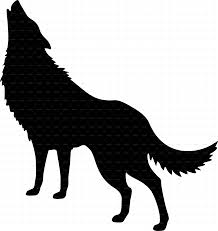 52
EXERCISE
>>> x = input()
>>> y = x + x
>>> int(x) == int(y)
True
what input value(s) will cause 
this to work as shown?
53
python review: conditionals
54
Conditional statements: if/elif/else
55
Conditional statements: if/elif/else
>>> var1 = input()
100
>>> var2 = input()
200
>>> x1 = int(var1)
>>> x2 = int(var2)
>>> 
>>> if x1 > x2:
	print('x1 is bigger than x2')
elif x1 == x2:
	print('x1 and x2 are equal')
else:
	print('x1 is smaller than x2')
x1 is smaller than x2
>>>
if-statement syntax:
  
if  BooleanExpr :
	stmt
	…
elif BooleanExpr :
	stmt
	…
elif …
	…
else:
	stmt
	…
elifs are optional
(use as needed)
56
Conditional statements: if/elif/else
>>> var1 = input()
100
>>> var2 = input()
200
>>> x1 = int(var1)
>>> x2 = int(var2)
>>> 
>>> if x1 > x2:
	print('x1 is bigger than x2')
elif x1 == x2:
	print('x1 and x2 are equal')
else:
	print('x1 is smaller than x2')
x1 is smaller than x2
>>>
if-statement syntax:
  
if  BooleanExpr :
	stmt
	…
elif BooleanExpr :
	stmt
	…
elif …
	…
else:
	stmt
	…
elifs are optional
(use as needed)
else is optional
57
python review: while loops
58
Loops I: while
59
Loops I: while
while-statement syntax:
  
while  BooleanExpr :
	stmt1
	…
	stmtn

stmt1 … stmtn are executed repeatedly as long as BooleanExpr is True
60
python review: lists (aka arrays)
61
Lists
62
Lists
a list (or array) is a sequence of values
63
Lists
a list (or array) is a sequence of values
accessing list elements (i.e., indexing), computing length: similar to strings

non-negative index values ( 0) index from the front of the list
the first element has index 0
negative index values index from the end of the list
the last element has index -1
64
EXERCISE
>>> x = [ “abc”, “def”, “ghi”, “jkl” ]
>>> x[1] + x[-1]
what do you think will be printed here?
65
Lists
a list (or array) is a sequence of values
accessing list elements (i.e., indexing), computing length: similar to strings
lists are mutable, i.e., can be modified or updated
different from strings
66
Lists
a list (or array) is a sequence of values
accessing list elements (i.e., indexing), computing length: similar to strings
lists are mutable, i.e., can be modified or updated
different from strings
slicing : similar to strings
67
Lists
concatenation (+ and *) : similar to strings
68
Lists
concatenation (+ and *) : similar to strings
these operators create “shallow” copies
due to list mutability, this can cause unexpected behavior
69
Lists
concatenation (+ and *) : similar to strings
these operators create “shallow” copies
due to list mutability, this can cause unexpected behavior
x
y
shallow copying
70
Lists
concatenation (+ and *) : similar to strings
these operators create “shallow” copies
due to list mutability, this can cause unexpected behavior
x
y
after y[0].append(78)
78
71
Lists: sorting
sort() : sorts a list
72
Lists: sorting
sort() : sorts a list
sorted() : creates a sorted copy of a list;
                  the original list is not changed
73
Lists: sorting
sort() : sorts a list
sorted() : creates a sorted copy of a list;
                  the original list is not changed
the optional argument reverse specifies
ascending or descending order
74
python review: lists ↔ strings
75
Strings → lists
split() : splits a string on whitespace
              returns a list of strings
76
Strings → lists
split() : splits a string on whitespace
              returns a list of strings
split(delim) : given an optional argument
                       delim, splits the string on
                       delim
77
Lists → strings
delim.join(list) : joins the strings in list
              using the string delim as the
              delimiter

              returns a string
78
String trimming
what if we wanted to get rid of the punctuation?
79
String trimming
x.strip() : removes whitespace from
              either end of the string x

              returns a string
80
String trimming
x.strip() : removes whitespace from
              either end of the string x
x.strip(string) : given an optional
                        argument string, removes
                        any character in string from
                        either end of x
81
String trimming
x.strip() : removes whitespace from
              either end of the string x
x.strip(string) : given an optional
                        argument string, removes
                        any character in string from
                        either end of x
rstrip(), lstrip() : similar to strip() but
                             trims from one end of
                             the string
82
String trimming
what if we wanted to get rid of the punctuation?
iterate over the list
use strip() to trim each word in the list
reassemble the trimmed words into a list
83
String trimming
what if we wanted to get rid of the punctuation?
iterate over the list
use strip() to trim each word in the list
reassemble the trimmed words into a list
84
python review: functions
85
Functions
def  fn_name ( arg1 , …, argn )
defines a function fn_name with n arguments arg1 , …, argn
86
Functions
def  fn_name ( arg1 , …, argn )
defines a function fn_name with n arguments arg1 , …, argn
return  expr
optional 
returns the value of the expression expr to the caller
87
Functions
def  fn_name ( arg1 , …, argn )
defines a function fn_name with n arguments arg1 , …, argn
return  expr
optional 
returns the value of the expression expr to the caller
fn_name(expr1, …, exprn)
calls fn_name with arguments expr1, …, exprn
88
python review: reading user input II: file I/O
89
Reading user input II: file I/O
suppose we want to read 
(and process) a file 
"this_file.txt"
90
Reading user input II: file I/O
open() the file
read and process the file
close() the file
91
Reading user input II: file I/O
fileobj = open(filename)
filename: a string 
fileobj: a file object
92
Reading user input II: file I/O
fileobj = open(filename)
filename: a string 
fileobj: a file object
for var in fileobj:
reads the file a line at a time
assigns the line (a string) to var
93
Reading user input II: file I/O
fileobj = open(filename)
filename: a string 
fileobj: a file object
for var in fileobj:
reads the file a line at a time
assigns the line (a string) to var

Note that each line read ends in a newline ('\n') character
94
Reading user input II: file I/O
at this point we've reached the end of the file so there's nothing left to read
95
Reading user input II: file I/O
at this point we've reached the end of the file so there's nothing left to read
to re-read the file, we have to close it
and then re-open it
96
Reading user input II: file I/O
at this point we've reached the end of the file so there's nothing left to read
to re-read the file, we have to close it
and then re-open it
NOTE: we can use strip() to get rid of the newline character at the end of each line
97
Writing output to a file
open(filename, "w"): opens filename in write mode, i.e., for output
98
Writing output to a file
open(filename, "w"): opens filename in write mode, i.e., for output
fileobj.write(string): writes string to fileobj
99
Writing output to a file
open(filename, "w"): opens filename in write mode, i.e., for output
fileobj.write(string): writes string to fileobj
open the file in read mode ("r") to see what was written
100
python review: tuples
101
Tuples
a tuple is a sequence of values (like lists)
102
Tuples
a tuple is a sequence of values (like lists)
tuples use parens () 
by contrast, lists use square brackets [ ]
parens can be omitted if no confusion is possible
special cases for tuples:
empty tuple: ()
single-element tuple: must have comma after the element: 

(111,)
103
Tuples
a tuple is a sequence of values (like lists)
tuples use parens () 
by contrast, lists use square brackets [ ]
parens can be omitted if no confusion is possible
special cases for tuples:
empty tuple: ()
single-element tuple: must have comma after the element: 

(111,)
indexing in tuples works similarly to strings and lists
104
Tuples
computing a length of a tuple: similar to
strings and lists
105
Tuples
computing a length of a tuple: similar to
strings and lists
computing slices of a tuple: similar to
strings and lists
106
Tuples
+ and * work similarly on tuples as for lists and strings
107
Tuples
iterating through the elements of a tuple: similar to lists and strings
108
Tuples
iterating through the elements of a tuple: similar to lists and strings
checking membership in a tuple: similar to lists and strings
109
Tuples
tuples are not mutable
110
Sequence types: mutability
tuples are immutable
111
Sequence types: mutability
tuples are immutable
lists are mutable (even if the list is an element of a [immutable] tuple)
112
Sequence types: mutability
tuples are immutable
lists are mutable (even if the list is an element of a [immutable] tuple)
strings are immutable (even if the string is an element of a [mutable] list)
113
Sequence types: mutability
tuple
(immutable)
x
(                     )
list
(mutable)
[            ]
[            ]
[       ]
string
(immutable)
114
Sequence types: mutability
tuple
(immutable)
x
(                     )
list
(mutable)
[            ]
[            ]
updates
[       ]
string
(immutable)
115
Why use tuples?
At the implementation level, tuples are much simpler than lists:
lists are mutable; tuples are immutable
this means that the implementation can process tuples without having to worry about the possibility of updates
lists have methods (e.g., append); tuples do not have methods
   
 Tuples can be implemented more efficiently than lists
116
Summary: sequence types
Sequence types include: strings, lists, and tuples
The elements are: i, i+k, i+2k, ...
Source: https://docs.python.org/3/library/stdtypes.html#sequence-types-list-tuple-range
117
EXERCISE
>>> x = [ (1, 2, 3), (4, 5, 6), (7, 8, 9) ]
>>> x[0][0] = (2, 3, 4)

>>> x[0] = [ 2, 3, 4 ]
what do you think will be
printed out?
what do you think will be
printed out?
118
python review: dictionaries
119
Dictionaries
A dictionary is like an array, but it can be indexed using strings (or numbers, or tuples, or any immutable type)
the values used as indexes for a particular dictionary are called its keys
think of a dictionary as an unordered collection of       key : value pairs
empty dictionary: {}
It is an error to index into a dictionary using a non-existent key
120
Dictionaries
empty dictionary
121
Dictionaries
empty dictionary
populating the dictionary
in this example, one item at a time
122
Dictionaries
empty dictionary
populating the dictionary
in this example, one item at a time
looking up the dictionary (indexing)
123
Dictionaries
empty dictionary
populating the dictionary
in this example, one item at a time
looking up the dictionary (indexing)
looking at the dictionary
we can use this syntax to populate the dictionary too
124
Dictionaries
empty dictionary
populating the dictionary
in this example, one item at a time
looking up the dictionary (indexing)
looking at the dictionary
we can use this syntax to populate the dictionary too
indexing with a key not in the dictionary is an error ( KeyError )
125
Dictionaries
initializing the dictionary
in this example, several items at once
126
Dictionaries
initializing the dictionary
in this example, several items at once
getting a list of keys in the dictionary
useful since it’s an error to index into a dictionary with a key that is not in it
127
Dictionaries
We can use a for loop to iterate through a dictionary
128
Dictionaries
We can use a for loop to iterate through a dictionary
Notice that this iteration may not list the items in the dictionary in the same order as when they were inserted
129
EXERCISE
>>> crs_units = { 'csc 352' : 3, 'csc 120': 4, 'csc 110': 4 }
>>> for crs in 
               print( "{0} : {1} units".format( crs, crs_units[crs] )

csc 110 : 4 units
csc 120 : 4 units
csc 352 : 3 units
>>>
How can we get the dictionary
contents to be printed out in
sorted order of the keys?
(I.e., what goes in the box?)
130